COMPARTMENTAL MODEL OF A DIALYSIS MACHINE
Presented by:
Oyeboade R. Kiitan	17/eng08/004
Biomedical Engineering
BME312
Biological system of control and Modelling
1
INTRODUCTION
One- and two-compartmental models of haemodialysis (HD) are well known. These models make it possible to analyse the course of treatment and to predict the effect of dialysis procedures. 
Mathematical modelling helps physicians to match dialysis therapy to the individual needs of the patient; however, the efficiency of the models depends on the accuracy of the coefficients.
2
URINARY SYSTEM
The urinary system, also know as the renal system, produces, stores and eliminates urine, the fluid waste execrated by the kidneys.
The kidneys make urine by filtering wastes and extra water from blood. 
Urine travels from the kidneys through two thin tubes called ureters and fills the bladder. When the bladder is full, a person urinates through the urethra to eliminate the waste
3
DIALYSIS SYSTEM
This is the process of removing excess water, solutes, and toxins from the blood in people whose kidneys can no longer perform these functions naturally. This is know as renal replacement therapy.
There are 5 types of dialysis, three (3) primary and two (2) secondary, namely:
Haemodialysis
Peritoneal dialysis
Hemofiltration 
Hemodiafiltration 
Intestinal dialysis
4
DIFFERENCE APPROACHES OF DIALYSIS KINETIC MODELLING
In general, kinetics describe the variation over time of a physical entity (e.g. concentration, mass, energy) which is exchanged among different systems or in between a system and the environment. 
The human body can be considered as comprising of different anatomical compartments separated by semi-permeable membranes.
5
COMPARTMENTAL APPROACH TO DIALYSIS
To mathematically describe these processes, the body can be divided into different compartments in which the physical entity of interest (e.g. concentration) is considered to assume the same value over the compartment volume.
Compartmental models are used for solving the problem of the control of dialysis therapy.
Impedance techniques allow to solve problem of measuring the total body water for each patient.
6
UREA KINETIC MODELLING (UKM)
UKM is a method used to calculate haemodialysis and offers an opportunity to calculate the efficiency of a dialysis treatment
The assessment of dialysis dose is based on clinical parameter; Kt/V
		where: K is the dialysis clearance
				t is the duration of dialysis 
				V is the urea distribution volume at the end of dialysis
A treatment is considered adequate if Kt/V achieved the minimum target of 1.2
7
SYSTEMATIC DIAGRAM OF MODELS
One- compartmental model
Two- compartmental model
8
ONE COMPARTMENTAL MODEL
One- compartmental model visualised the body as one compartment.
based on law of mass conservation, the rate of change of mass of the body fluid can be represented by a differential equation.
																		(1)
Which can be rewritten as 
																		(2)
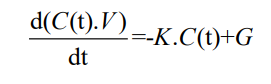 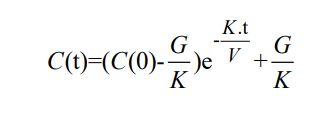 9
ONE COMPARTMENTAL MODEL PARAMETERS
where 
C(t) is the urea concentration (mg/ml) at time, t, 
V is the volume of solute distribution (ml) and 
G is solute generation rate (mg/min). 
K is the total clearance of urea (ml/min); 
K = Kr , between two dialysis and K = Kd + Kr , during dialysis. 
Kr and Kd are residual renal clearance and dialyser clearance, respectively.
From Equation (2)
 C(t) and C(0) are urea concentration at any time, t and pre-dialysis urea concentration respectively.
10
TWO COMPARTMENTAL MODEL
This reflect the urea movement into the extracellular pool rather than the intracellular pool. 
The intracellular urea flux is generated by a concentrated gradient at the cell wall. The gradient create urea movement between the intracellular and extracellular compartments.
11
The equations used to generate the computational model
where,
Kc = urea transfer coefficient (ml/min)Kd = dialyzer clearance (ml/min)Kr = kidney clearance (ml/min)Ve = extracellular compartment volume (ml)Vi = intracellular compartment volume (ml)Ce = extracellular urea concentration (mg/ml)Ci = intracellular urea concentration (mg/ml)Ceo = Ce at time zero - same as Predialysis BUN Value*100Cio = Ci at time zero - same as Predialysis BUN Value*100G = urea generation rate (mg/min)t = time (min)
12
THANK YOU FOR LISTENING
13
REFERENCES
Mariusz, Z., Jacek, A.P., & Joanna, G., (2000, March), Accuracy of hemodialysis modelling. Kidney International. 57(3),  1152-1163
Ahmad, N.S., Tamrin, & Ibrahim, N., (2014, November), Post-dialysis urea concentration: comparison between onecompartment model and two-compartment model. Journal of Physics Conference Series.  546(1). DOI: 10.1088/1742-6596/546/1/012022
Sunny, E., Daniel S., & Raymond V., (2012, 24 August), What can the dialysis physician learn from kinetic modelling beyond Kt/Vurea? . Nephrology Dialysis Transplantation. 27(11), page 421-429
14